Koloidy v životním prostředíPolymery křemíku
Jiří Faimon
Koloidy v životním prostředí
CHOVÁNÍ KŘEMÍKU A HLINÍKU V ROZTOCÍCH
Křemík
     Atom křemíku  má v základním stavu  elektronovou konfiguraci (1s)2(2s)2(2p)6(3s)2(3p)2(3d)0. 
Nejběžnější hybridizace  valenčních orbitalů křemíku  je sp3 s koordinačním číslem 4 a s tetraedrickým uspořádáním. 
Protože je  křemík v přírodě téměř  výhradně vázán  ve všech  svých sloučeninách bezprostředně s kyslíkem, zabývejme se především vazbou Si-O [1]. 
[1] Kyslík má elektronovou konfiguraci (1s)2(2s)2(2px)2(2py)1(2pz)1 s tendencí k hybridizaci sp3 a vzniku 4 orbitalů s tetraedrickým uspořádáním.  Dva  z těchto  sp3 orbitalů  jsou  zcela  obsazeny a tvoří volné  elektronové páry. Každý  ze dvou zbylých  orbitalů musí sdílet 1 donorový elektron  k vytvoření vazby. Z toho rezultuje koordinační číslo 2.
Koloidy v životním prostředí
Vazba Si-O je velmi pevná (energie vazby Si-O  činí 368 kJ/mol) úhly vazeb Si-O  činí kolem  109o28'. 
Do  určité míry  se vazby Si-O účastní i p-orbitaly  bez  hybridizace   (π-interakce),  což  se  projeví podílem dvojné vazby a podstatným zkrácením vazby [1]. 
[1] Kovalentní poloměry  atomů O a Si  jsou 0,073 resp.  0,111 nm. To znamená, že  vazba kompletně kovalentní činí 0,184 nm. 
     Iontové poloměry  atomů O2- a Si4+ činí 0,14 a 0,041nm,  z čehož vyplývá délka kompletně ionové vazby 0,181 nm. 
     Studia elekronovou a RTG  difrakcí však  ukazují, že  skutečná délka  této vazby  je v různých strukturách nižší. 
     V křemeni činí 0,155 nm, v kristobalitu a tridymitu  0,154 nm. Tento  pokles vzdálenosti mezi  atomy signalizuje zvýšení dvojitého charakteru vazby Si-O.
Koloidy v životním prostředí
Vyjímečně se mohou účastnit  hybridizace i prázdné 3d orbitaly: 
Vznik 6 orbitalů typu sp3d2 s koordinačním číslem 6 a s oktaedrickým uspořádáním. 
V tomhle uspořádání se mohou vyskytovat silikáty formované při vysokých tlacích. 

Elektronegativita  křemíku  a kyslíku  se  značně  liší: 
XSi = 1,8 a XO = 3,5. 
Tento rozdíl se projevuje značnou polaritou vazby Si-O s parciálními náboji atomů  Si = +0,45;  resp. O = - 0,23.
Koloidy v životním prostředí
SiO2 ve vodných roztocích
Molekulová struktura kyseliny monokřemičité H4SiO4
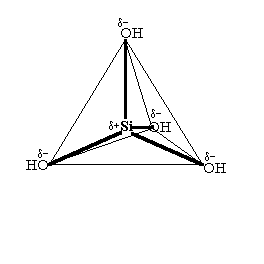 Molekula kyseliny křemičité je tvořena  centrálním atomem Si, který je  tetraedricky obklopen čtyřmi kyslíky s navázanými vodíky.  
Na atomu Si je kladný parciální náboj a na atomech O záporný  parciální  náboj.
Při studiu koloidů jsou nejdůležitější struktury SiO2 ve vodných roztocích,  které  jsou  charakterizované  především  přítomností kyseliny  monokřemičité  H4SiO4 a její  schopností  polymerovat a tvořit  buď   hydrofilní   polysilikátové    kyseliny    SinO2n-m(OH)2m, nebo hydrofobní amorfní oxid křemičitý  SiO2 x H2O.
Koloidy v životním prostředí
Disociační konstanta do prvního stupně                             
                             pKa = + 9,46 (Stumm a Morgan 1981)
   Isoelektrický bod monomeru (IEB)  nemohl být přímo změřen, ale ležel by mezi hodnotami pKa  a pKb  rovnováh:
                     Si(OH)4  + OH- = (HO)3SiO-  +  H2O             (pKa)                          
                     Si(OH)4  + H+ = (HO)3Si(OH2)+                     (pKb)                          
Existence kationu monomeru je nezbytná, pokud předpokládáme existenci isoelektrického bodu. 
Nepřímé důkazy přináší fakt,  že jsou koloidní částice SiO2 při nízkých hodnotách pH kladně nabity a také výskyt sloučeniny (HO)3Si(OH2)+Cl-, která vzniká  reakcí značně zředěného roztoku monomeru (66ppm) s HCl  (Iler 1979 a citace tamtéž).
Koloidy v životním prostředí
Polymerace kyseliny křemičité a kondenzační procesy
 Monomer kyseliny křemičité  H4SiO4  
     je stabilní pouze ve zředěných vodných roztocích, s koncentrací menší jak ~120 ppm SiO2  (rozpustnost  amorfního SiO2), pokud  není přítomna pevná fáze,  na které by se mohl  vylučovat. 
Při koncentraci H4SiO4 nad touto hodnotou (300-400ppm) monomer polymeruje:
     tvoří nejprve dimer 
     a pak vyšší polymery 
(Iler 1979, Yariv a Cross 1979, Rothbaum a Rohde 1979, Crerar et al. 1981).
Koloidy v životním prostředí
Některé práce (Alvarez a Sparks 1985) naznačují, že ani při nízkých koncentracích (75 ppm) a vyšších pH (10), není všechen rozpuštěný SiO2 pouze v monomerní podobě, ale ve formě nižších polymerů. 
Termín  "polymerace" je  nutno chápat  v nejširším slova  smyslu, jako tvorbu molekulárně svázaných sloučenin SiO2 s nepřetržitě rostoucími rozměry, přičemž vznikají buď 
    kulové částice s rostoucím  poloměrem,  nebo  
    agregáty  se  vzrůstajícím  počtem  částic v sestavě (Iler 1979).
Koloidy v životním prostředí
Obecně lze polymeraci H4SiO4 znázornit kondenzační reakcí za vzniku vody: 

Většina autorů však předpokládá, že proces probíhá iontovým mechanismem. Např. Alvarez a Sparks (1985) označují za optimální podmínky pro polymeraci pH=pKa. Jiní očekávají maximální rychlost polymerace při pH6-9 a minimální kolem pH~2 (Rothbaum a Rohde 1979, Shimada a Tarutani 1979, Crerar et al. 1981 a citace tamtéž). 
Podle Freundlicha (1926) jsou lyofobní koloidy nejméně stálé a lyofilní naopak nejstálejší v pHIEB. Předpokládá se proto, že hodnota pH,  při které se nejpomaleji tvoří dimer, by mohla odpovídat hodnotě pHIEB monomeru (Iler 1979). 
Rychlost tvorby SiO2 v roztoku H4SiO4  v závislosti  na pH nasvědčuje tomu, že izoelektrický bod leží mezi hodnotami pHIEB = 2 až 3.
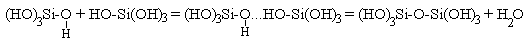 Koloidy v životním prostředí
Při pH > pHIEB (to je případ většiny přírodních vod) je rychlost polymerace úměrná koncentraci OH- ionům. Z tohoto faktu vyplývá mechanismus polymerace:
    (HO)3Si-O- + HOSi(OH)3    (HO)3Si-O...HO-Si (OH)3   
                                                                     (HO)3Si-O-Si(OH)3 + OH-
Obě molekuly se nejprve spojí vodíkovou vazbou a pak za odštěpení OH- vzniká dimer a hy­droxylový ion.  Hodnota pH roztoku  se při tom  zvyšuje. 
Kyselina křemičitá  má sklon k polymerům,  kde je co nejvíc siloxanových skupin  -Si-O-Si- a co nejméně  nezkondenzovaných silanolových skupin -Si-OH. To vede ke vzniku cyklických struktur, např. ke vzniku  cyklického  trimeru  a větších trojrozměrných částic (Iler 1979).
Koloidy v životním prostředí
Již popsaným mechanismem vzniklý  řetězcový trimer se spojuje na druhém  konci řetězce za vzniku cyklického trimeru  s vysokou stabilitou, díky  6-člennému kruhu a příznivým úhlům vzniklých vazeb.
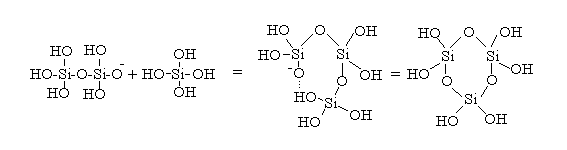 Předpokládaný mechanismus vzniku trimeru a cyklického  trimeru
Koloidy v životním prostředí
Polymerace může  probíhat analogicky dále  za vzniku vyšších polymerů - řetězcových,  cyklických nebo prostorových.  Jako příklad může  být uveden cyklický tetramer  a kubický oktamer, který by již mohl sloužit jako základ sférické částice. 
Struktury  výše  uvedených  polymerů   jsou  do  jisté  míry spekulativní,  avšak  pro   jejich  existenci  hovoří  přítomnost některých  uměle  připravených  solí  s  polysilikátovými anionty, viz. např. Iler (1979) a citace tamtéž.
Struktura cyklického tetrameru a kubického oktameru. 
U oktameru pro udržení dobré přehlednosti jsou místo OH skupin na atomech Si naznačeny jen prázdné vazby.
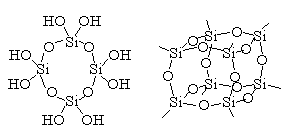